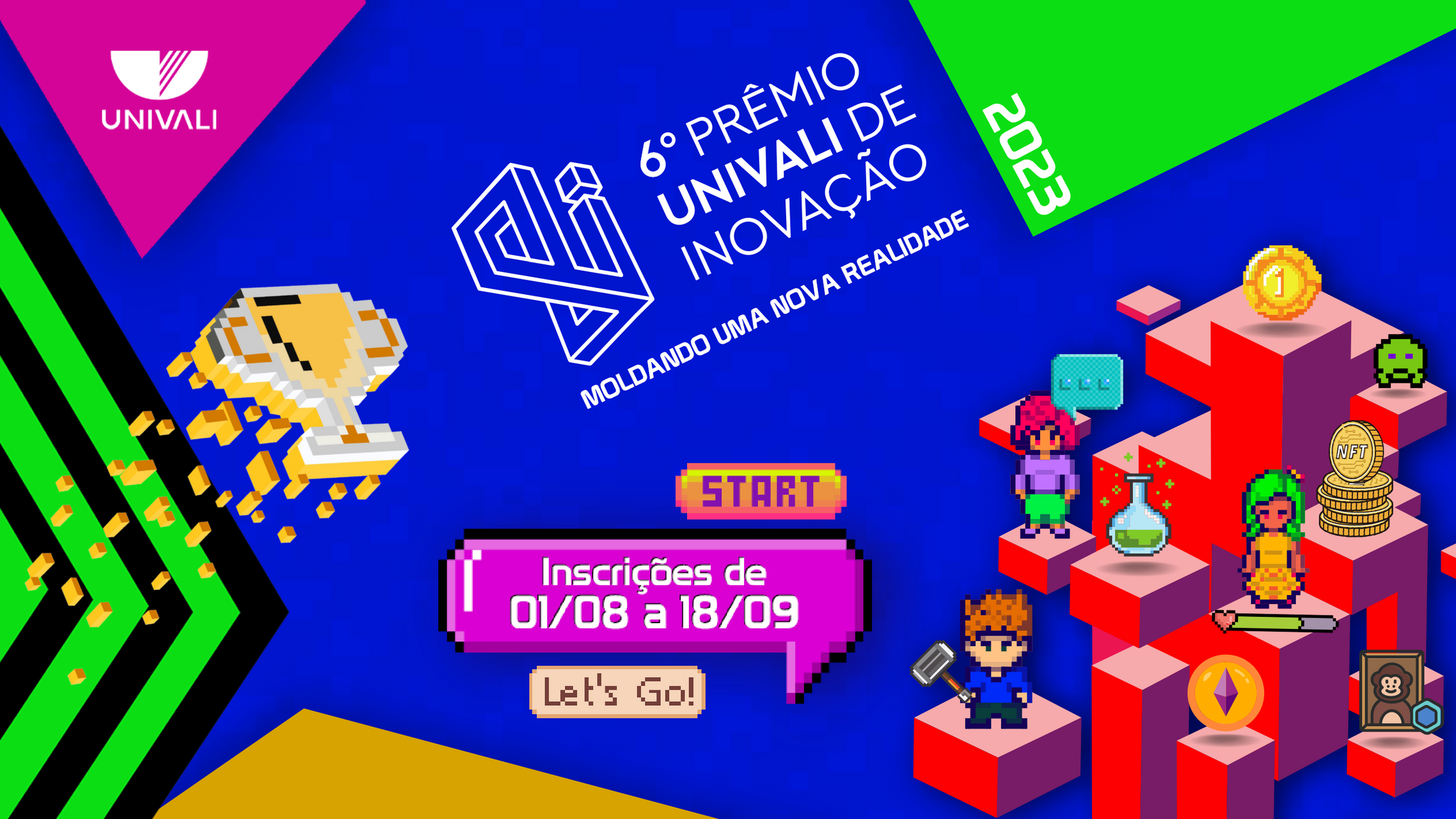 ETAPA 1
ETAPA 2
ETAPA 3
Apresentação do Projeto (Pitch)
Submissão da Ideia de Negócio Inovadora
Mentoria e validação da Ideia de Negócio Inovadora
Etapas do Prêmio
O Prêmio UNIVALI de Inovação - 6ª Edição é composto por 3 etapas
ETAPA 1
ETAPA 2
ETAPA 3
1
2
3
4
5
6
7
07
06
01
Relevância do problema tratado e abrangência do benefício, caso ele seja resolvido; Viabilidade percebida da solução apresentada; Potencial de inovação da solução e ideia de negócio.
Encaixe entre problema e solução (modelo de negócio); eficiência do protótipo criado ao entregar valor para o cliente; resultados alcançados na validação do cliente e do produto.
Estar regularmente matriculado na UNIVALI (alunos); ter concluído o Ensino Médio, curso de Graduação e/ou Pós-Graduação na UNIVALI (egressos); inscrição do mentor (se houver); Template Padrão de inscrição.
Potencial de inovação do projeto; viabilidade econômica percebida; execução da prototipação; validação do cliente; qualidade da apresentação.
Mentorias disponibilizadas pela comissão organizadora para auxiliar no desenvolvimento do projeto.
ENTREGA DO VÍDEO - PITCH GRAVADO E APRESENTAÇÃO PDF
Documento com o resultado da etapa 1 publicado na página www.univali.br/uniinova no link editais.
Documento com o resultado da etapa 2 publicado na página www.univali.br/uniinova no link editais.
SUBMISSÃO DO PROJETO
APRESENTAÇÃO 
DO PROJETO, AVALIAÇÃO E PREMIAÇÃO
Inscrição no Sistema Elis4 - obrigatório anexar o Template padrão do Prêmio preenchido no ato da inscrição.
Nova versão do projeto que deverá ser enviada para o email uniinova@univali.br
Vídeo de até 3 minutos e uma apresentação em PDF  apresentando a Ideia de Negócio Inovador
Defesa da ideia de negócio inovadora para a comissão julgadora.
01/08 A 18/09
22/11
ATÉ 10/11
02
04
03
05
RESULTADO 
DA 1ª ETAPA: AVALIAÇÃO DA
IDEIA DE 
NEGÓCIO 
INOVADORA
PERÍODO DE
MENTORIAS
ENTREGA DA
VERSÃO
APRIMORADA DO
PROJETO
RESULTADO 
DA 2ª ETAPA: MENTORIA E VALIDAÇÃO DA
IDEIA DE NEGÓCIO 
INOVADORA
02/10 A 19/10
29/09
20/10
03/11
ENTREGÁVEIS
ITENS AVALIADOS
PERGUNTAS
CADASTRO DO PROJETO
Como preencher 
o Template
Preencher o cadastro do projeto com os dados da equipe. Não esqueça de identificar o líder da equipe e se a ideia tem aderências ao Prêmio Destaque "Soluções inovadoras na Educação".

Caso haja um(a) mentor(a), é necessário informar os dados dele(a) no cadastro, lembrando que o(a) mentor(a) precisa ser docente da UNIVALI.
É necessário responder as 6 questões referente a sua Ideia de Negócio Inovadora. Use sua criatividade para responder as questões, essa etapa é classificatória para seguir no Prêmio.
Em caso de dúvidas, entre em contato conosco!
uniinova@univali.br
Cadastro do Projeto
Aluno / Equipe
Mentor
1 - QUAL O NOME DA IDEIA DE NEGÓCIO INOVADORA?
A IDEIA DO PROJETO EM POUCAS PALAVRAS!
Para começar, você precisa descrever de forma breve, neste slide, qual é o nome da sua Ideia de Negócio Inovadora.

Seja objetivo e use a sua criatividade para apresentar um nome bem atrativo que chame a atenção dos avaliadores ;)
2. QUAL O PROBLEMA QUE SE QUER RESOLVER E A SOLUÇÃO ALCANÇADA?
Agora, é hora de descrever qual é o problema que você quer resolver com sua Ideia Inovadora e qual é a solução que o seu projeto vai trazer na prática para resolver esse problema.

Você terá este slide e até 500 caracteres para responder a este questionamento.

 Seja bem focado na resposta, afinal tem poucas palavras para convencer os avaliadores.
3. FAÇA UMA BREVE DESCRIÇÃO DA IDEIA DE NEGÓCIO INOVADORA!
Bom, chegou a hora de falar um pouco sobre a sua Ideia Inovadora. 

Para essa questão você terá até 1500 caracteres para descrever sobre a sua ideia, nos contando o porquê você acredita que ela deve avançar para a próxima etapa.

Bora escrever essa ideia!
Se precisar, tem mais um slide para descrever sobre sua Ideia de Negócio Inovadora.

Lembre-se, os dois slides deste questionamento, somados, precisam ter até 1.500 caracteres :)
4. DEFINA SEU CLIENTE!
Toda boa Ideia de Negócio Inovadora precisa de clientes para comprarem seu produto ou serviço. 

Neste slide você vai descrever quem será o cliente que irá comprar sua Ideia Inovadora (pode ser mais de um). 

Seja bem objetivo e acerte no alvo para os  avaliadores escolherem seu projeto para a próxima fase.

Você terá até 500 caracteres para nos falar sobre seu cliente.
5. O QUE TORNA SUA IDEIA DE NEGÓCIO INOVADORA?
Já sabemos de quase toda a sua Ideia, mas precisamos de mais uma informação muito importante: o que torna a sua Ideia INOVADORA?

Considere inovação como o processo de transformar ideias em oportunidades e colocá-las em prática, podendo se manifestar em atividades científicas, tecnológicas, organizacionais, financeiras, comerciais, culturais e sociais, sendo necessárias à implementação de algo novo ou melhorado que gere interesse das pessoas.

Lembre-se, sua inovação pode ser totalmente nova (disruptiva) ou apresentar melhorias (incremental), como redução de custos na produção, substituição de material poluente, design moderno, acesso a novos mercados etc. 
Tem muita coisa ainda para criar e melhorar...use a criatividade e INOVE a partir de sua ideia.

Você tem 500 caracteres para nos contar sobre sua proposta de inovação.
6. COMO SUA IDEIA DE NEGÓCIO INOVADORA PODE SER LUCRATIVA?
Por fim, queremos saber como ganhar dinheiro com sua Ideia Inovadora.

A proposta desta questão é termos uma noção se sua Ideia Inovadora consegue ser comercializada e se vai gerar lucro para você. Afinal, queremos te ajudar a criar uma startup para decolar para o SUCESSO.

Responda essa questão em até 500 caracteres.
SIGA-NOS E FIQUE POR DENTRO DAS NOVIDADES DO PRÊMIO
@uniinova
REALIZAÇÃO
PATROCÍNIO
APOIO